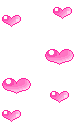 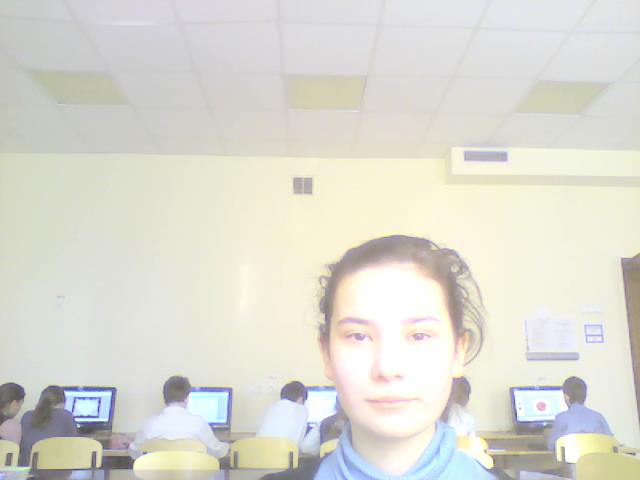 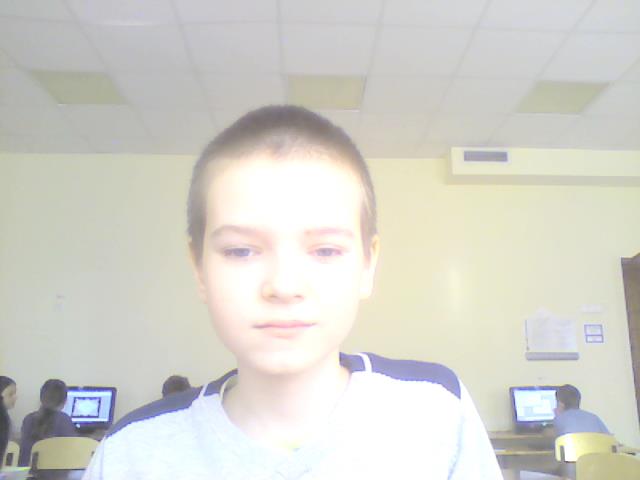 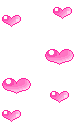 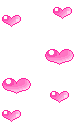 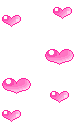 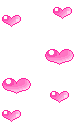 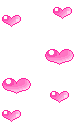 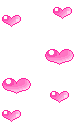 Любимым МАМАМ, БАБУШКАМ 
От Лагуновой Арины
И Новикова Дмитрия
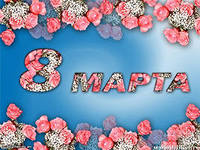 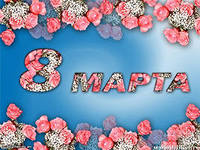 Стих про 8 марта
Такой уж сегодня наметился день -Всех женщин планеты поздравить не лень.Своих пожеланий от вас мы не скроем -Почаще приходит пусть марта восьмое!

КОНЕЦ
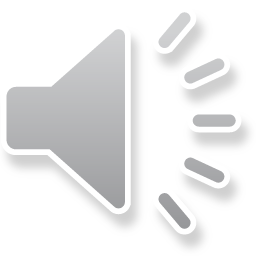